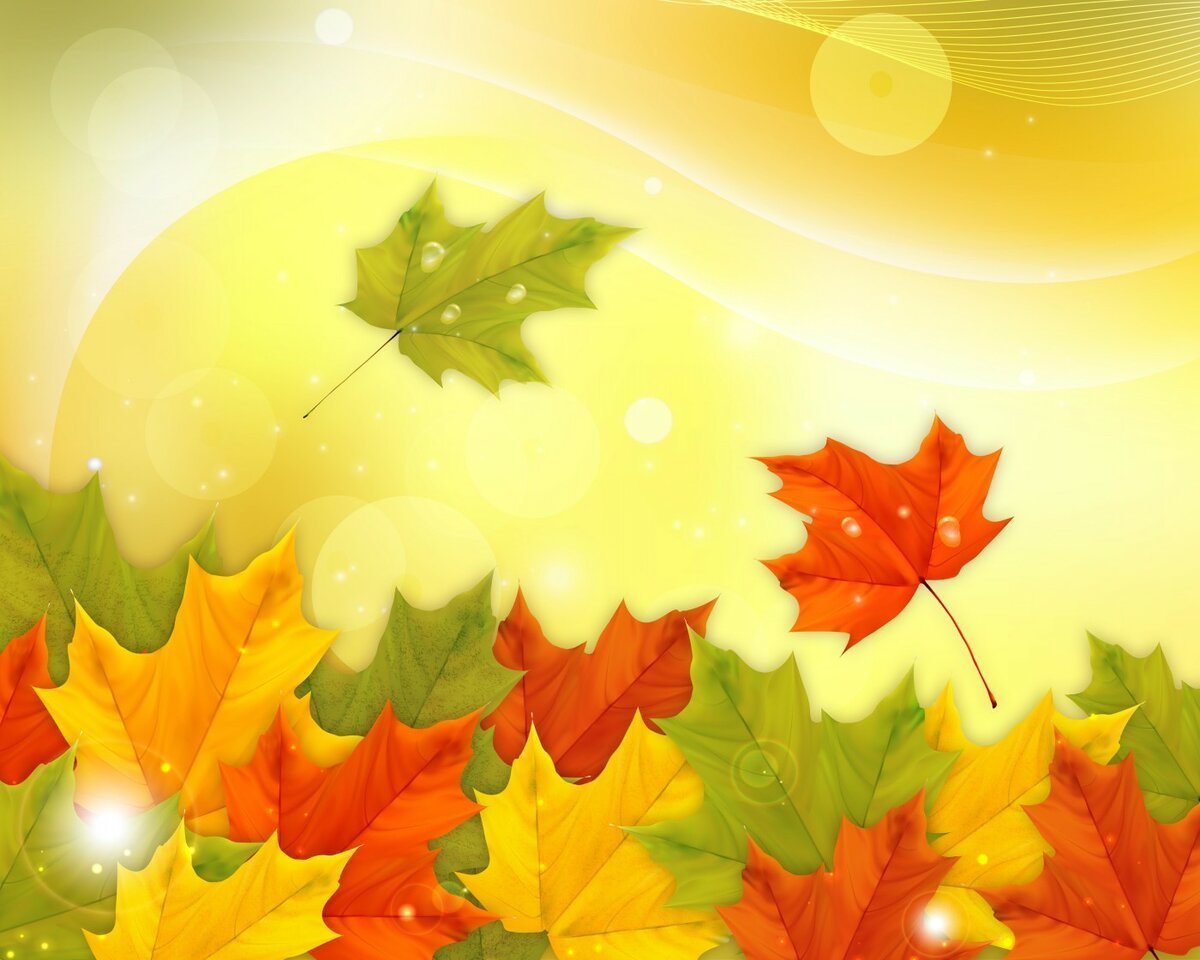 Презентация на тему
«Осень, осень к нам пришла»
Выполнила воспитатель:
Котышева Анастасия Сергеевна
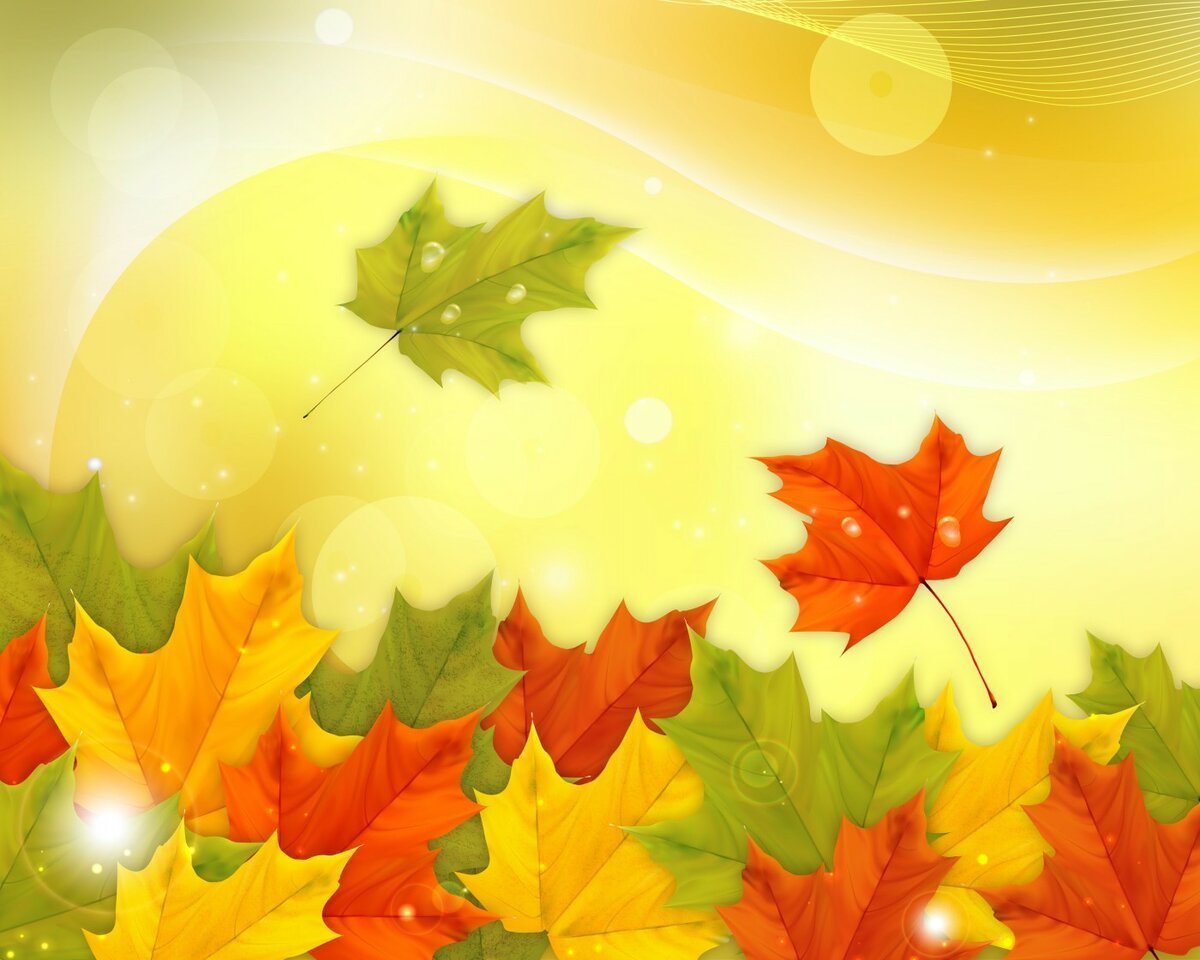 «Осень»
Если на деревьях листья пожелтели,
Если в край далёкий птицы улетели,
Если небо хмурое, если дождик льётся,
Это время года осенью зовётся.
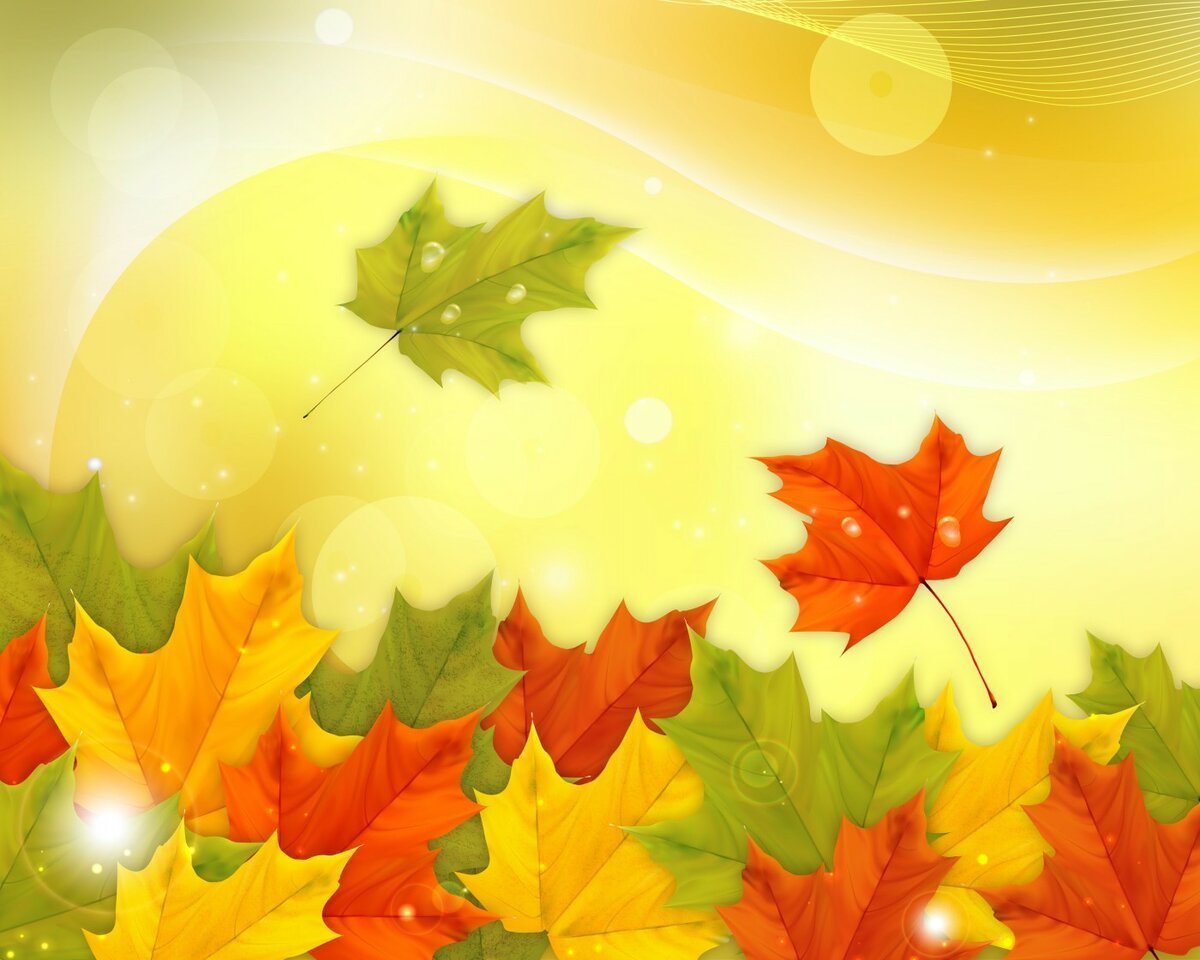 Раннюю осень называют «золотой» – золотыми становятся травы,
 листья на деревьях и кустарники.
  Воздух прохладный, прозрачный.
Солнце уже не поднимается высоко и дни становятся короче, а ночи длиннее.
Моросят мелкие холодные дожди. Порывы ветра срывают с деревьев желтые, багряные и лиловые листья, которые устилают  землю пестрым ковром.
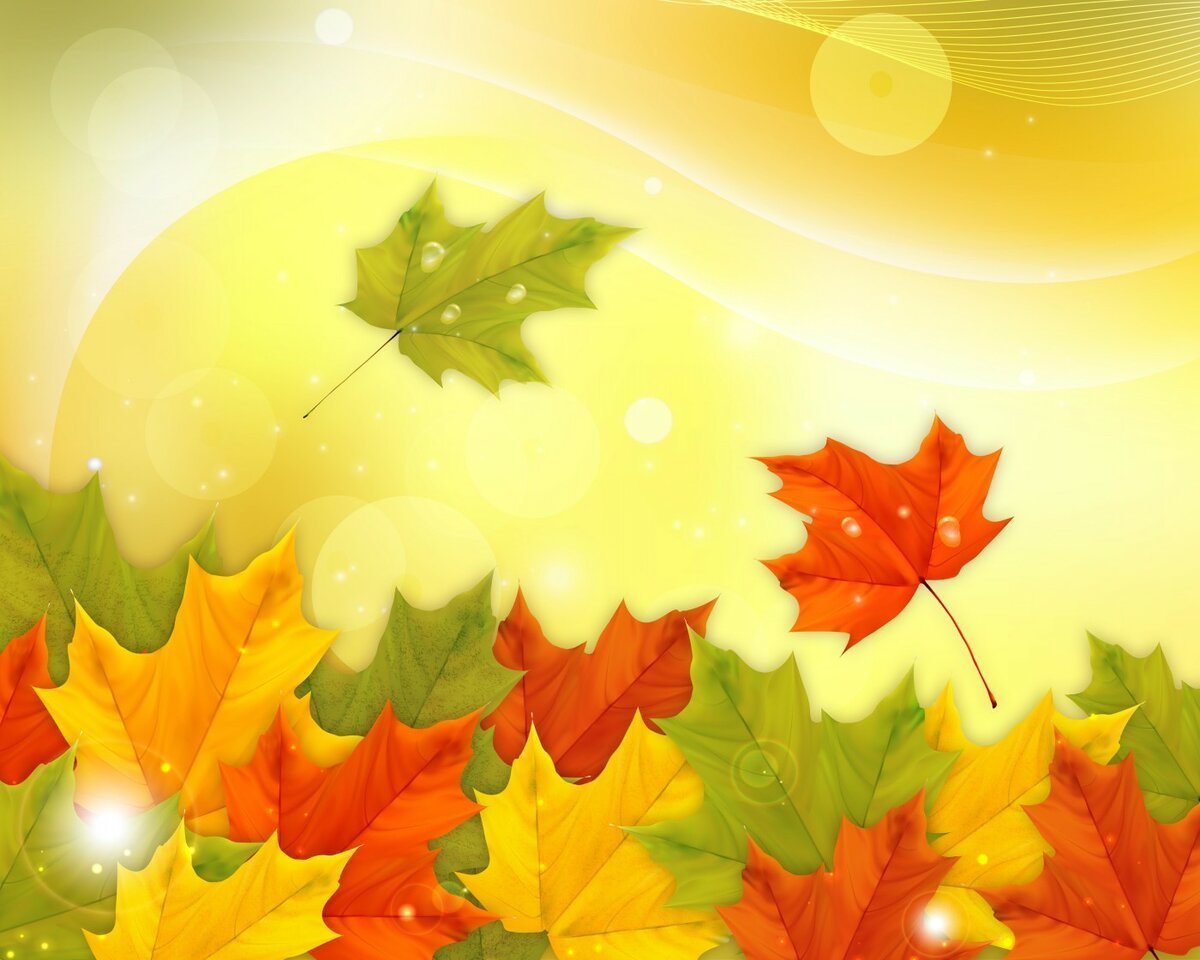 В середине осени солнце выглядывает редко, дни становятся пасмурными, часто идут холодные затяжные дожди. По ночам бывают заморозки.
 Позднюю осень называют « Серебряной».
 Лужи затягивает первый тонкий ледок. 
Летят на землю серебряные звездочки –снежинки.
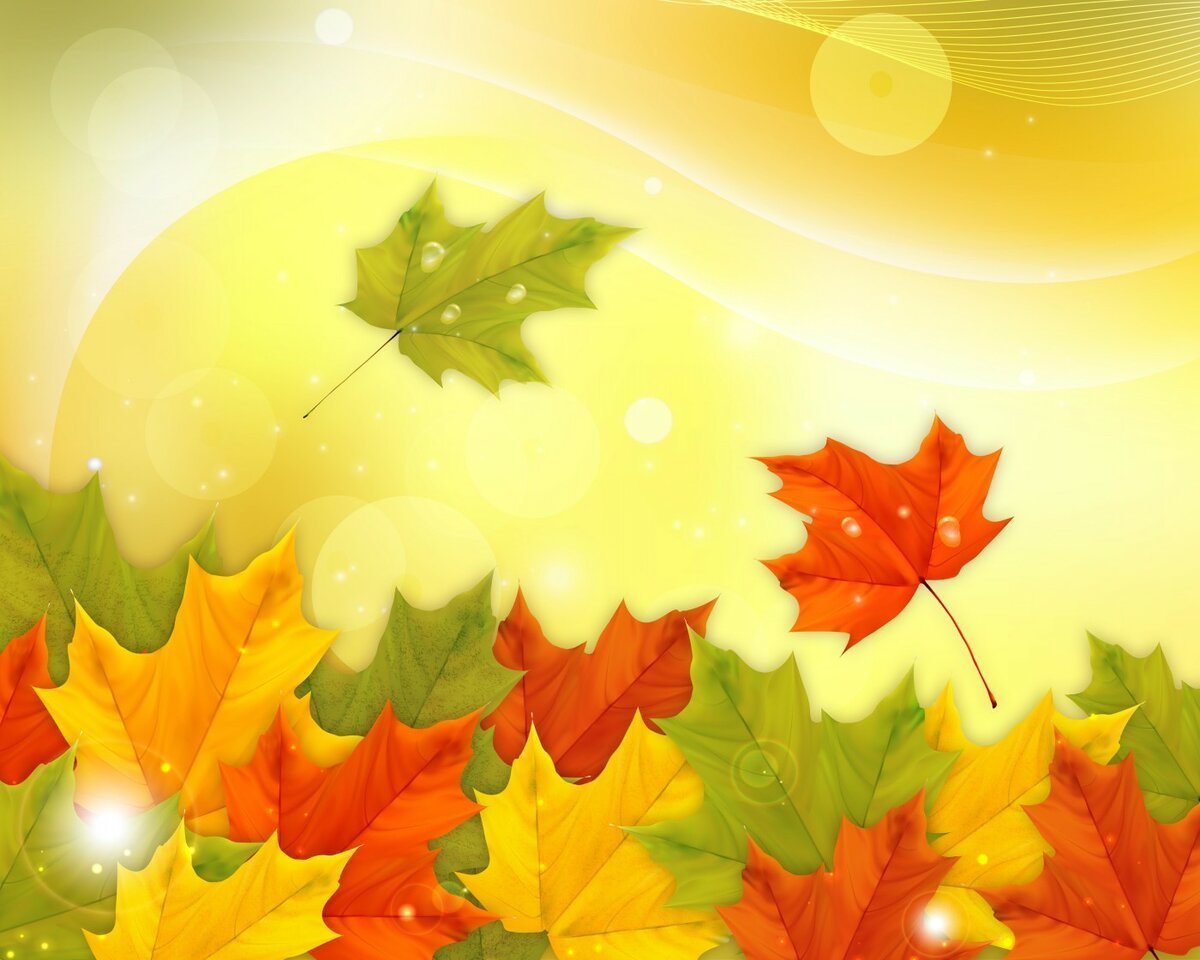 Физ минутка
Мы листики осенние, 
На ветках мы сидим
Дунул ветер – полетели.
Мы летели,  мы летели
И на землю тихо сели.
Ветер снова набежал
И листочки все поднял.
Закружились, полетели
И на землю тихо сели.
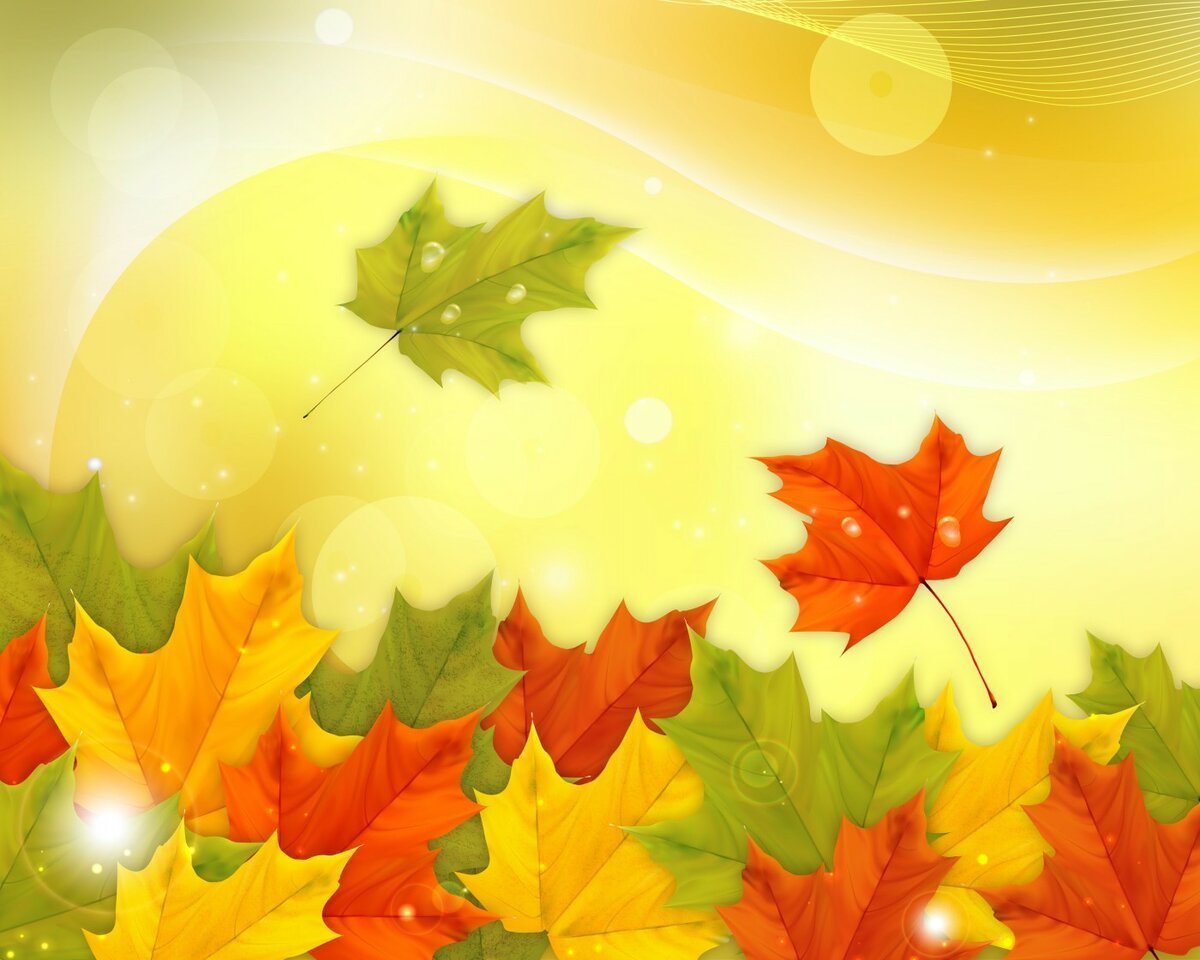 Исчезают насекомые улетают, 
на юг перелётные птицы.
    Звери готовятся к зиме, делают запасы, строят и утепляют гнёзда и норы, меняют летние шубки на зимние – более пушистые и светлые, чтобы стань не заметными на белом снегу.
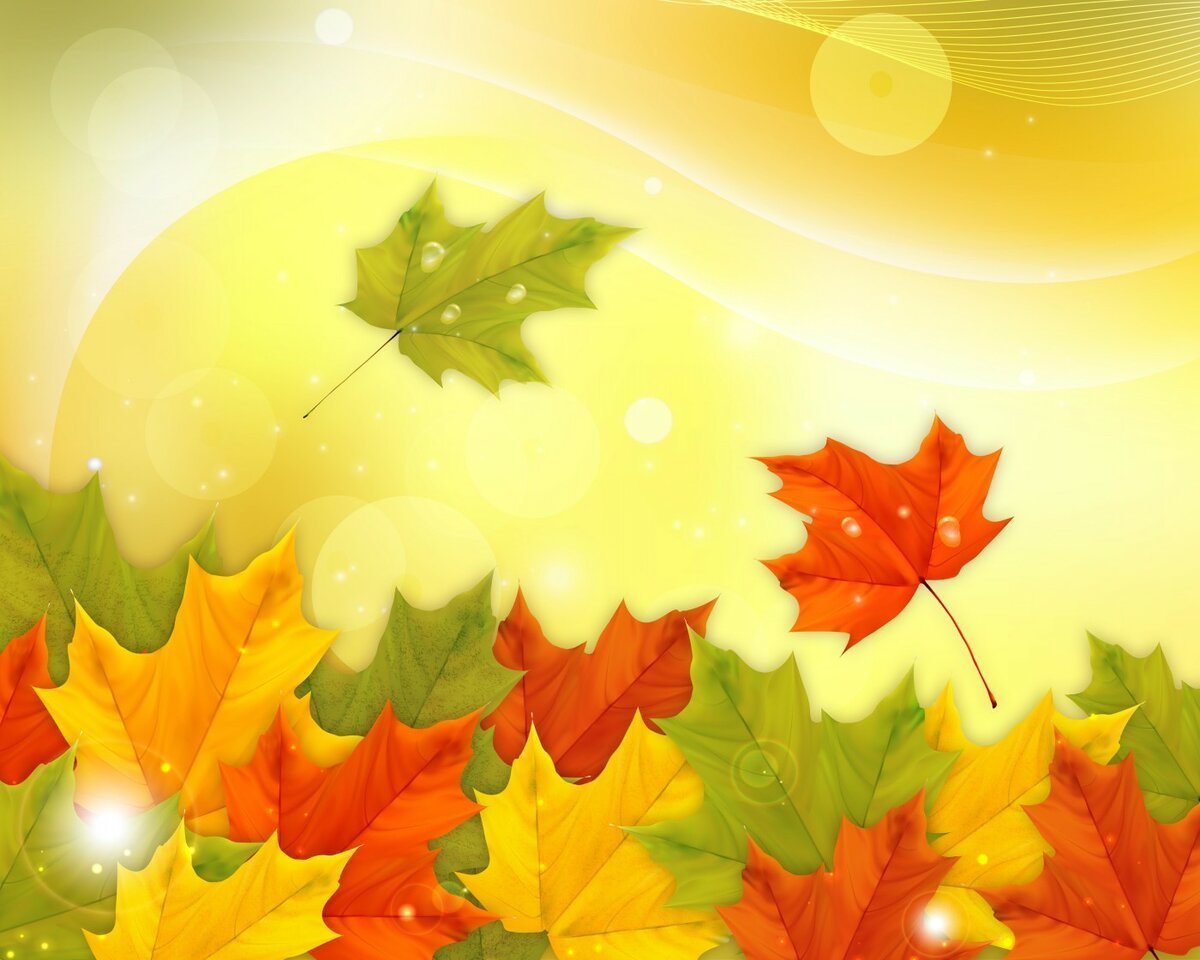 Осенью у людей много работы: 
надо собрат урожай овощей и фруктов, приготовить к весне пашни.
Надо позаботиться и о тех пернатых, 
которые остаются зимовать в наших краях, собрать для них семена и плоды, приготовить кормушки.
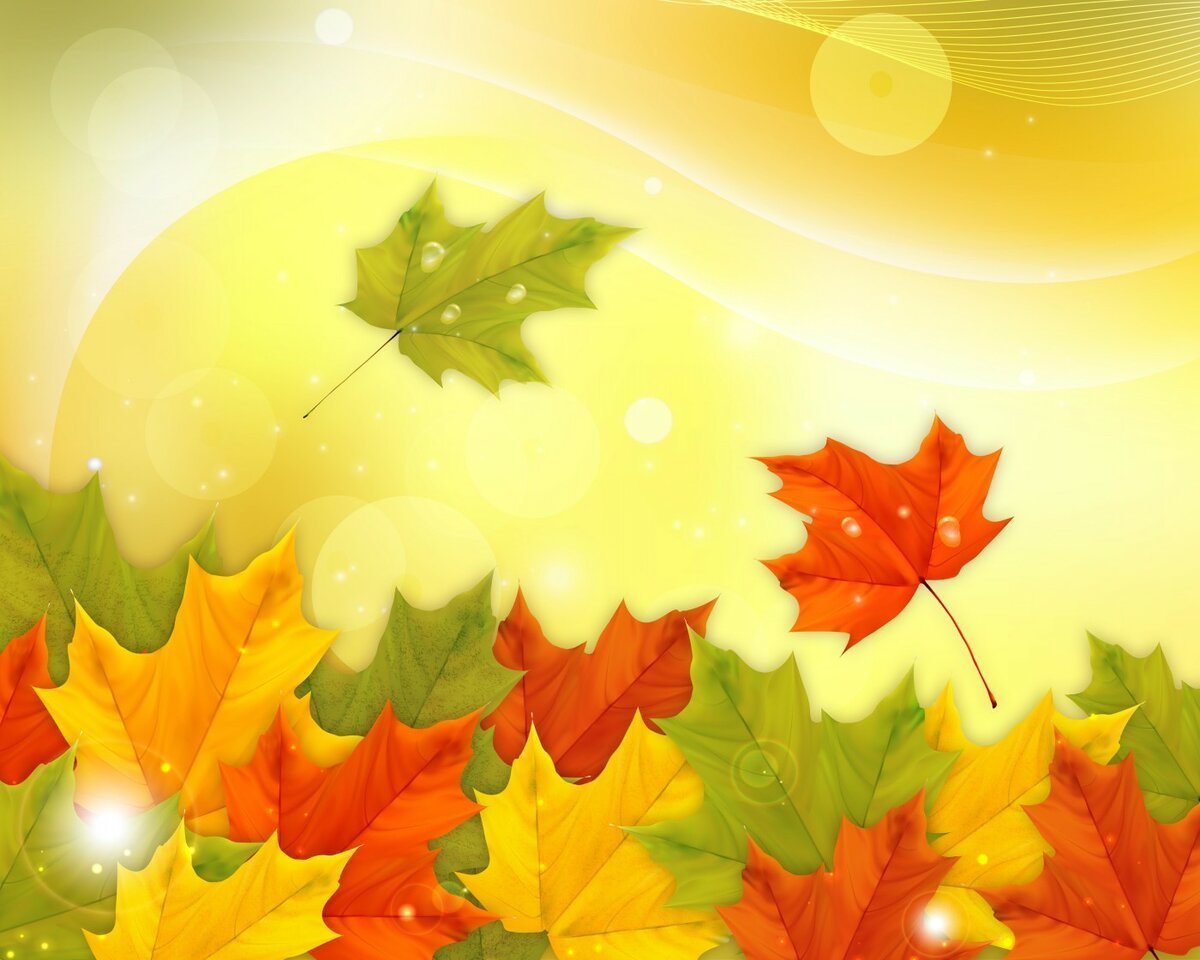 Пальчиковая гимнастика     «Осенняя одежда»
Я одежду надеваю 
( поочередно соединять пальцы правой руки с большим)
     И её вам называю :
(поочередно соединять пальцы левой руки с большим)
     Майка, брюки а ещё
 ( поочередно соединить пальцы правой руки с большим)
     Свитер, шарфик и пальто. 
(поочередно соединить пальцы левой руки с большим)
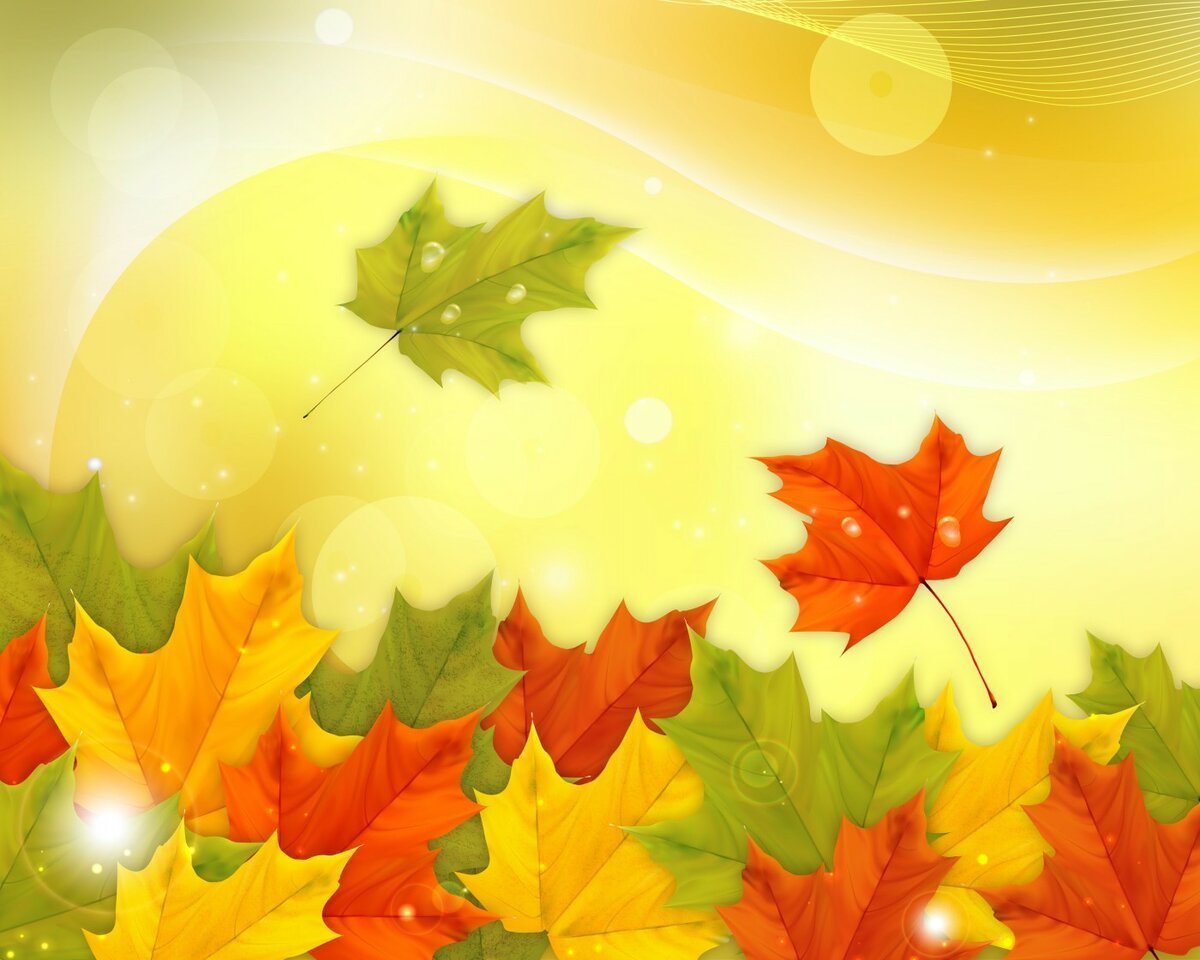 Пальчиковая гимнастика «Грибы»
Мы сегодня рано встали,
(сжимая, разжимая пальцы на обеих рук)
    За гриба в лес пошли.
(сжать кулаки, делать шагающие движения 
указательным и средним пальцами)
    Грузди, рыжики, волнушки
( сложить пальцы обеих рук в щепоть)
    В кузовочке принесли.
(округлить ладони, соединить обе руки вместе, прикасаясь мизинцами)
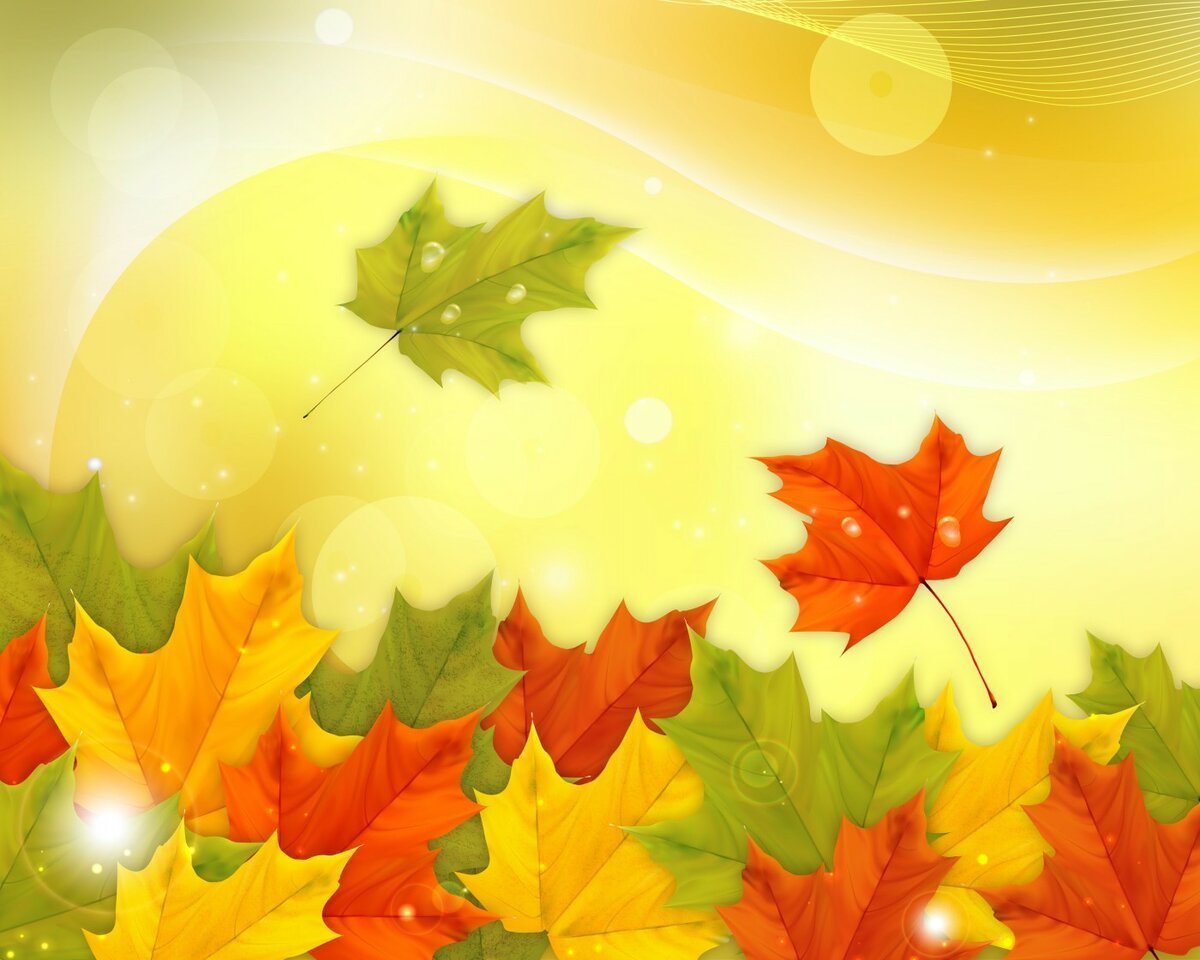 Загадки - договорки
Осень в гости к нам пришла 
И с собою принесла….
Что? Скажите наугад!
Ну , конечно ……
Холода их так пугают, 
К теплым странам улетают,
Петь не могут, веселиться
Кто собрался в стайки?
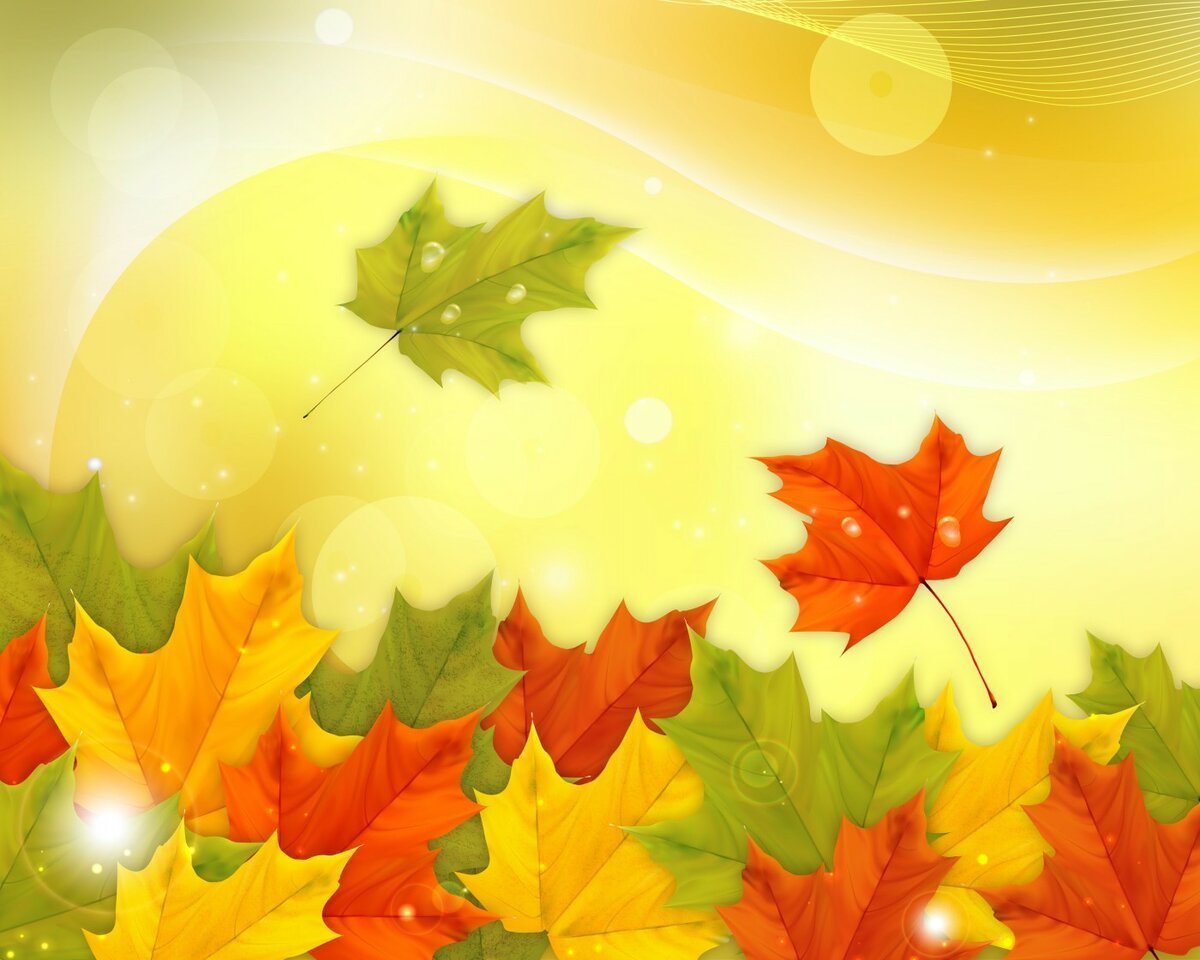 Слёзки капают из тучи –
Плачет мастер невезучий.
Хмурой осени художник
Хлопает по лужам дождик.
В след за августом 
          приходит,
С листопадом хороводит,
  И богат он урожаем
Мы его, конечно, знаем!
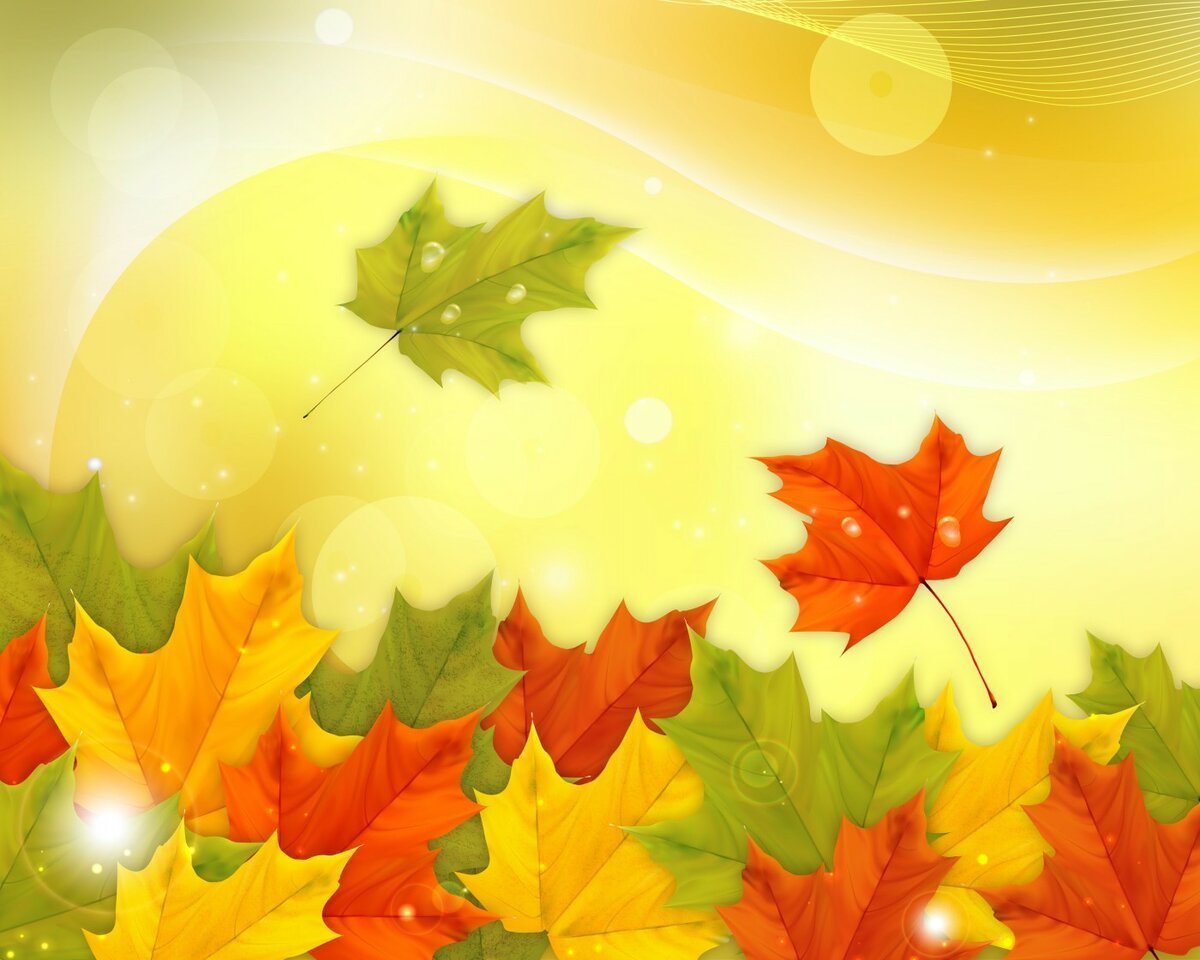 Спасибо за внимание.